Зависимость между величинами сторон и углов треугольника(задание ГИА № 12)
Учитель математики МБОУ СОШ № 15
Груздева Т.А.
Решить кроссворд:
По горизонтали: 1.  Сторона в прямоугольном треугольнике.  2. Отно-шение противолежащего катета к гипотенузе. 3.Сторона в прямоуголь-ном треугольнике, лежащая против прямого угла. 4. Как называется сторона треугольника АВ к углу В?


По вертикали: 1. Отношение прилежа-щего катета к гипотенузе. 2. Отноше-ние противолежащего катета к приле-жащему. 3. Как называется сторона треугольника АС к углу В?
В
А
С
В
А
С
Ответы на кроссворд:
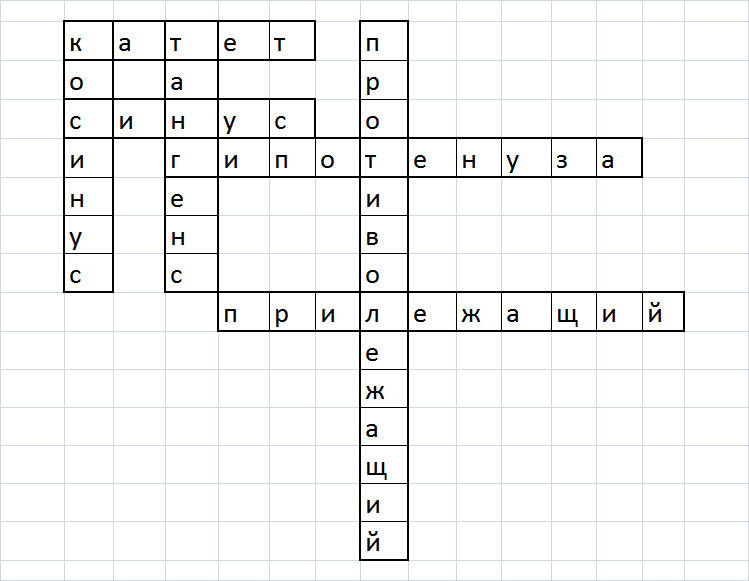 Теорема Пифагора
Квадрат гипотенузы равен сумме квадратов катетов.
						с – гипотенуза
						а,в – катеты
                                   с2  = а2 + в2
В
с
а
А
С
в
Задачи из открытого банка заданий ГИА № 12
В треугольнике ABC угол C 
прямой,  BC=6 , sinA=0,6
Найдите AB.

Решение: По определению синуса – sin A = BC/AB 
     => AB = BC/ sin A = 6/0.6 =
10
Задача 2
В треугольнике ABC угол C прямой,  AC=6 , cosA=0,6 . Найдите AB.

     Решение:  По определению косинуса – соs A = AC/AB
     => AB = AC/ соs A = 6/0.6 =

10
Задача 3
В треугольнике ABC 
    угол C прямой,  AC=8, cosA=0,4 . Найдите AB.

    Решение:  По определе-
    нию косинуса – соsА =АС/АВ=
    => AB = AC/соsА = 8/0,8 = 

10
Задача 4
Найдите тангенс угла В треугольника ABC , изображённого на рисунке.
По определению тангенса:
tg B =  АС/ВС  = 7/2 = 3.5
Задача 5
В
D
Найти синус угла АОВ, изображенного на рисунке:
О
K
А
Решение:
1. Построим треугольник так, чтобы катеты можно было посчитать ровно по клеткам.
2. По определению синуса – sin AOB = DK/OD
3. Найдем сторону ОD по теореме Пифагора, которая в данном треугольника является гипотенузой :
OD2 = OK2 + DK2
OD2 = 42 + 32
OD2 = 25
OD = 5
4.  sin AOB = DK/OD = 3/5 =                      0,6
ФизкультминуткаКаждое упражнение выполнять 6 раз.
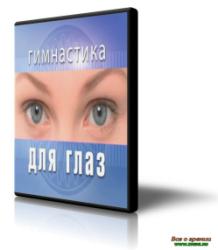 1. Движение глаз по горизонтальной линии вправо-влево. 2.  Движение глаз по вертикальной линии вверх-вниз. 3. Круговые движения открытыми глазами по часовой и против часовой стрелке. 4. Сведение глаз к переносице, затем смотреть в даль. 5.  Сведение глаз к кончику носа, затем смотреть в даль. 6. Сведение глаз ко лбу, затем смотреть в даль. 7.  Положить ладони на закрытые глаза, сделать резкий глубокий вдох через нос, затем выполняем медленный выдох через рот, через 20-30 секунд убираем ладони и открываем глаза.
Задача из модуля  «Реальная математика»
Лестницу длиной 2 м прислонили к дереву. На какой высоте (в метрах) находится верхний её конец, если нижний конец отстоит от ствола дерева на 1,2 м?
САМОСТОЯТЕЛЬНАЯ РАБОТА
1 И 2 ВАРИАНТ
(раздаточный материал № 2)
15 минут
Домашняя работа
Раздаточный материал № 3
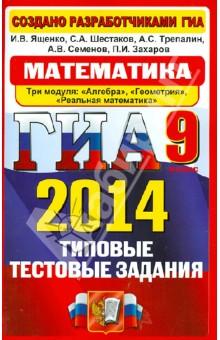 Дорогу осилит идущий!